আজকের পাঠে সবাই কে শুভেচ্ছা
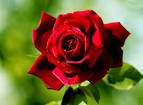 শিক্ষক পরিচিতি
বিষয় পরিচিতি
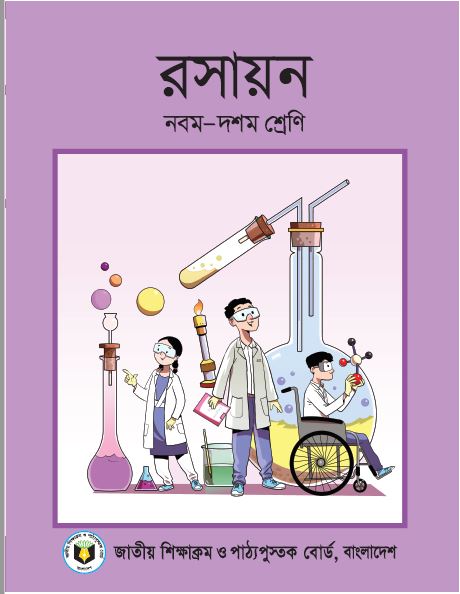 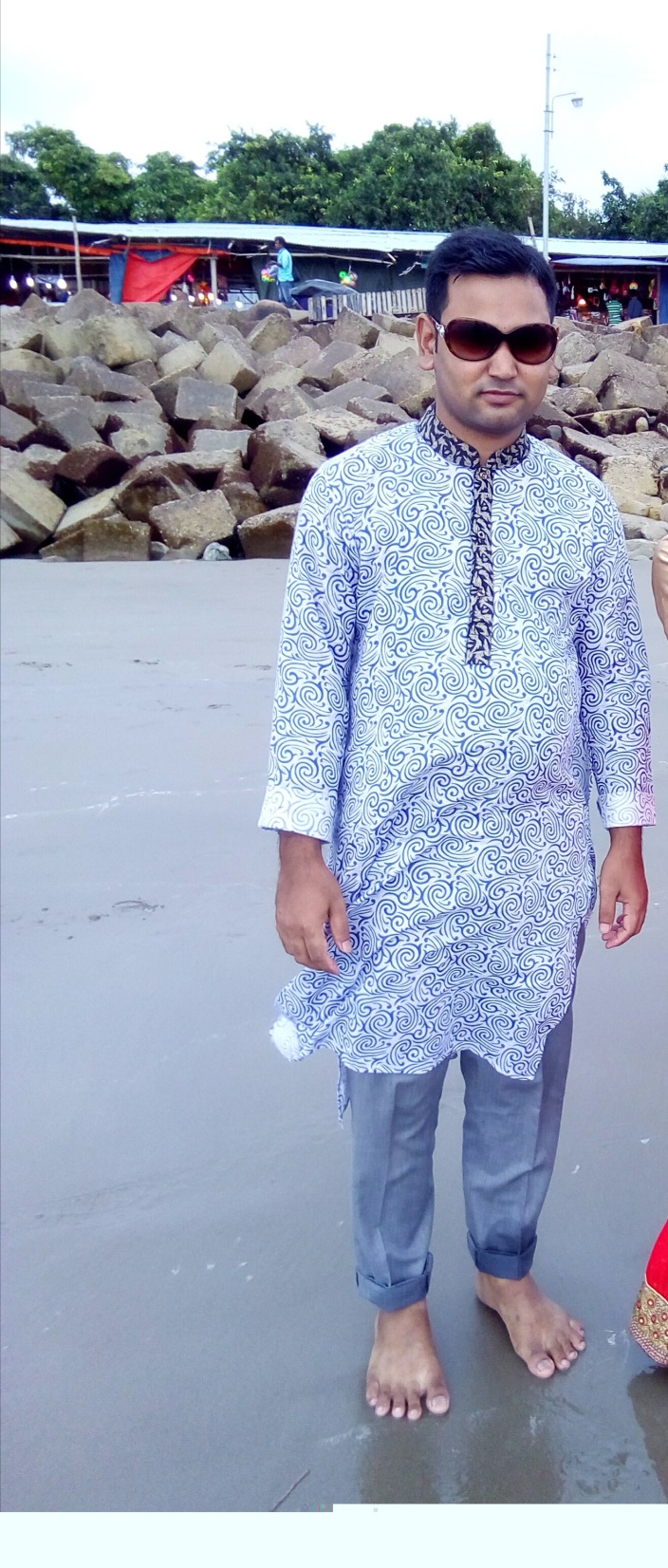 সাইফুল হক 
সহকারী শিক্ষক
সোনারগাঁও  উচ্চ বিদ্যালয়
রাংগুনিয়া  – চট্টগ্রাম ।
মোবাইল নং ০১৪০৫২৩২৫২ 
ই মেইলঃ shaqueac252@gmail.com
রসায়ন  
১০ম শ্রেণি
শাখা:A+B
শিক্ষার্থীঃ ৩৬ 
তারিখঃ ০২/৩/২০২০
পূর্বজ্ঞান যাচাই
১।চিত্রটি কি
 আমরা চিনি? 
২।অনুভুমিক 
রেখা কি?
৩।উলম্বরেখা
 কি?
পাঠ পরিচিতি
বিষয়ঃ রসায়ন
শ্রেণিঃ নবম 
অধ্যায়ঃ চতুর্থ 
বিষয়বস্তুঃ পর্যায় সারণি 
পাঠ শিরোনামঃ মৌলের অবস্থান ও পর্যায় নির্ণয় 
তারিখঃ০২/০৩/২০২০
শিখনফল
পর্যায় ও শ্রেনির সংজ্ঞা লিখতে পারবে।
একটি মৌলের পর্যায় ও শ্রেনি নির্ণয় করতে পারবে। 
একই গ্রুপের মৌল দ্বারা গঠিত যৌগ একই ধরণের ধর্ম প্রদর্শন করে তা ব্যাখ্যা করতে পারবে। 
পর্যায় সারণির গুরুত্ব ব্যাখ্যা করতে পারবে। 
পরীক্ষণ কাজে সতর্কতা অবলম্বন করতে পারবে।
পদার্থের গঠন
নিউক্লিয়াস
শক্তিস্থর
ইলেকট্রন বিন্যাস
Na(11) = 1S22S22P63S23P64S1
Click  the below rounded rectangle
n=1
n=2
n=3
n=4
এখানে সবুজ সংখ্যা শ্রেনি সংখ্যা নির্দেশ করে।তবে বাইরের  প্রধান শক্তিস্তরে যদি শুধু S ও P অরবিটাল থাকে তবে তাদের মোট ইলেকট্রন সংখ্যার সাথে ১০ যোগ করতে হয়।
এখানে লাল সংখ্যা প্রধান শক্তিস্তর n এর মান নির্দেশ করে।
Na(11)=1s22s22p63s1
 Ca(20)=1s22s22p63s23p64s2
V(23)=1s22s22p63s23p63d34s2
Zn(30)=1s22s22p63s23p63d104s2
Al(13)= 1s22s22p63s2 3p1
P(15)=1s22s22p63s23p3
 Cl(17)=1s22s22p63s23p5
 Ne(10)=1s22s22p6
মৌলের নাম       পর্যায়(n)     শ্রেণি
 Na                             3                         1
Ca                               4                         2
V                                 4                         5
Zn                                4                        12
Al                                 3                       13
P                                  3                        15
Cl                                 3                        17
Ne                               2                        18
একক কাজ
মৌলগুলোর পর্যায় ও শ্রেনি নির্ণয় করঃ
Si(14)=1s22s22p63s23p2
Ar(18)=1s22s22p63s23p6
B(5)=1s22s22p1
N(7)=1s22s22p3
Co(27)=1s22s22p63s23p63d74s2
পর্যায় সারণির একই গ্রুপের মৌলের সাথে বিক্রিয়া
পর্যায় সারণির একই গ্রুপের মৌল দ্বারা গঠিত যৌগের বিক্রিয়া
H2O
পর্যায় সারণির গুরুত্বঃ
প্রতিটি গ্রুপের সাধারণ ধর্ম জানলে ১১৮টি মৌলের ভৌত ও রাসায়নিক ধর্ম সম্বন্ধে ধারণা লাভ করা যায়।
বিভিন্ন মৌল দ্বারা গঠিত যৌগের ধর্ম সম্পর্কেও  ধারণা লাভ করা যায়।
নতুন ধর্ম বিশিষ্ট যৌগ আবিষ্কারের ক্ষেত্রে কোন ধরণের মোল প্রযোজন হবে তা পর্যায় সারণি থেকে জানা যায়।
পরীক্ষণ কাজে সতর্কতা অবলম্বন
দলীয় কাজ
পর্যায় সারণির আরো ৫টি সুবিধা নিজের থেকে লিখ।
মুল্যায়ন
১। সোডিয়াম এর পর্যায় কত ?
২। চতুর্থ পর্যায়ে সর্বোচ্ছ কয়টি ইলেকট্রন থাকতে পারে ?
৩। পর্যায় সারণিতে কত টি শ্রেণি আছে?
৪। ল্যাব এ কী ধরণের সতর্কতা অবলম্বন করব?
বাড়ির কাজ
প্রমাণ কর যে ইলেকট্রন বিন্যাসই পর্যায় সারণির মুল ভিত্তি।
সবাই কে ধন্যবাদ
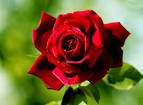